Telehealth Library Partnership
Lessons Learned and Looking Ahead
Rachael Masaitis
George Strawley
[Speaker Notes: Thank you, Lauren. I am glad to be here today.

We’re going to talk about telehealth and particularly a program to increase telehealth access for rural library patrons in Idaho.]
Disclaimers
Developed resources reported in this presentation are supported by the National Library of Medicine (NLM), National Institutes of Health (NIH) under cooperative agreement number UG4LM013732 with the University of Utah. The content is solely the responsibility of the authors and does not necessarily represent the official views of the National Institutes of Health.

Funding for this presentation was made possible in part, by the Substance Abuse Prevention Block Grant (SABG) Coronavirus Response and Relief Supplement Appropriations Act 93.959 from SAMHSA. The views expressed in written conference materials or publications and by speakers and moderators do not reflect the official policies of the Idaho Department of Health and Welfare, HHS, or SAMHSA, nor does mention of trade names, commercial practices, or organizations imply endorsement by the U.S. Government.
[Speaker Notes: First, a couple of disclaimers. The language here basically says that our views do not necessarily represent those of the National Institutes of Health, the National Library of Medicine or the Idaho Department of Health and Welfare.]
Presenter Organizations
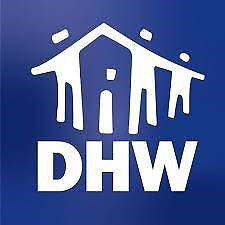 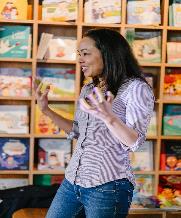 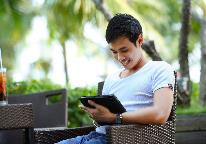 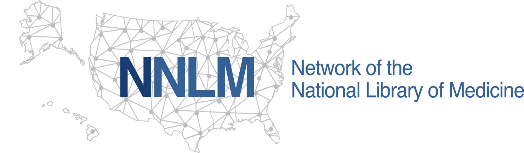 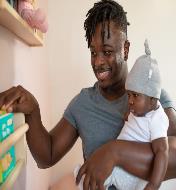 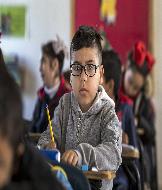 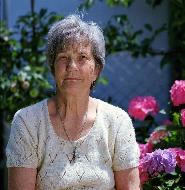 [Speaker Notes: These are our organizations. Rachael is with the Idaho Department of Health and Welfare and I am with the NNLM.]
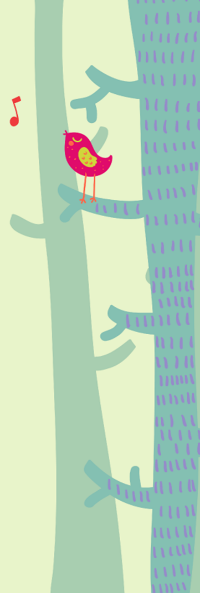 Objectives
A library is not a luxury but one of the necessities of life
– Henry Ward Beecher
[Speaker Notes: We have a few objectives today in our presentation. We will give you a very brief introduction to telehealth and discuss how libraries can aid telehealth in their communities. I will discuss a couple of ways you can learn about telehealth beyond the scope of what we can provide today. Then Rachael will provide an overview of the Idaho Department of Health and Welfare and talk specifically about their Third Space project.

There will be a spot where I will share a few QR codes with you, so I want to give you a heads-up about that. If you are not a QR code person, we’ll drop the links in the chat, too.]
George Strawley
Network of the National Library of Medicine
Region 4
University of Utah
Telehealth and Telemedicine
Radio News, April 1924
[Speaker Notes: To begin, we will talk about the history of telehealth and telemedicine, as well as the distinctions between the two.
Telemedicine is described as remote clinical services i.e. (Medical Doctors and Providers)
Telehealth is broader and can include remote non-clinical services i.e. (Mental and Behavioral Health). I should also mention that telehealth can include digital devices that allow for real time patient monitoring remotely.. Apple Watch is a good example of this. It has been shown in heart monitoring studies that the watch was beneficial for monitoring the patient’s heart rate

For the purposes of this presentation, we will be referring to Telehealth for both Telehealth and Telemedicine

The idea that we could provide health care services remotely has been around for a while.
In 1879, three years after the telephone was invented, Lancet medical journal highly recommended the use of telephones to meet with patients to reduce the number of unnecessary office visits.
In 1924, Radio News magazine 
Article hypothesized that in the future  people would no longer need to go to a doctor’s office for nonemergency care visits
Instead, the Doctor would come to them via radio and two-way screen. 
Now that the future is here, telehealth can be used over the telephone or on a two-way screen in every medical and behavioral field for all or a portion of patient and client care. 
This includes Non-emergency and informational visits, follow-ups, to include behavioral health therapies and assessments which all can be done via telehealth.
A University of Rochester Medical Center Study found that 
telehealth was not only an effective way of delivering healthcare to patients while maintaining traditional reimbursement rates
It also increased healthcare access for underserved and vulnerable populations.]
[Speaker Notes: Telehealth offers an array of advantages:

With respect to barriers related to access to treatment, a telehealth patient doesn’t need to travel long distances to obtain services. It is also safer during inclement weather, etc. 
Convenience/Flexibility  Patients can request less time off work and don’t have to find child/elder care. Able to find a time that works better for the patient. 
Telehealth also expands options regarding format of an appointment. If a patient prefers telehealth over in -erson appointments this meets that need. In turn, that increases the likelihood they will continue on and complete their treatment. 
Telehealth can reduce the financial burden of a medical appointment. There are lower fuel and car maintenance costs, and no lost wages (i.e. taking less time off work because don’t need to travel as far for appointments), no additional transportation costs (i.e. uber, etc.). 
Specialty services are available such as neurology, oncology, and psychiatry.]
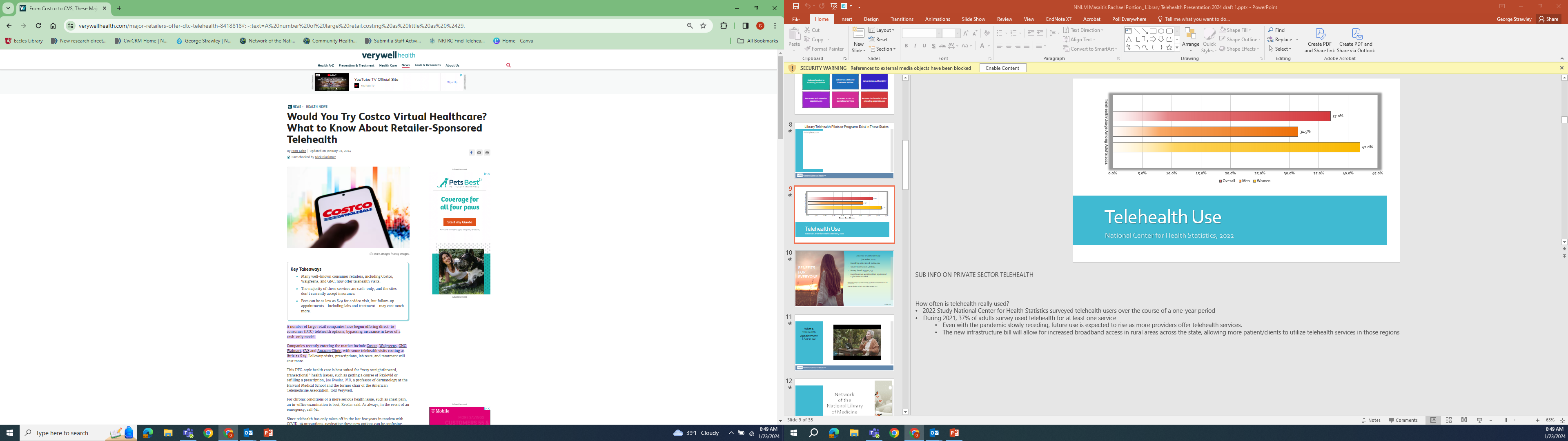 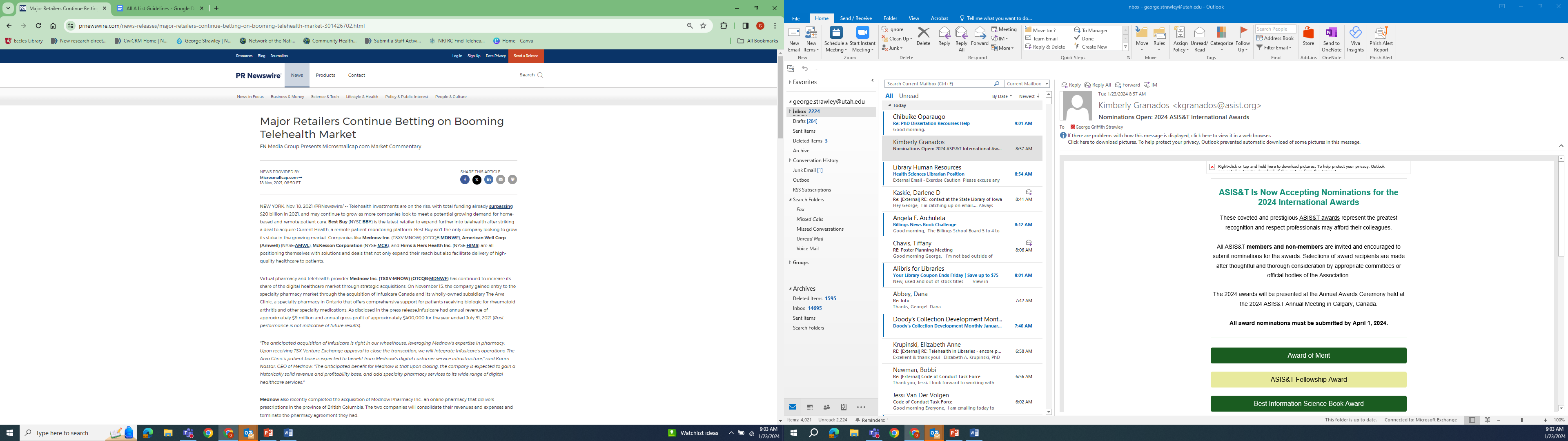 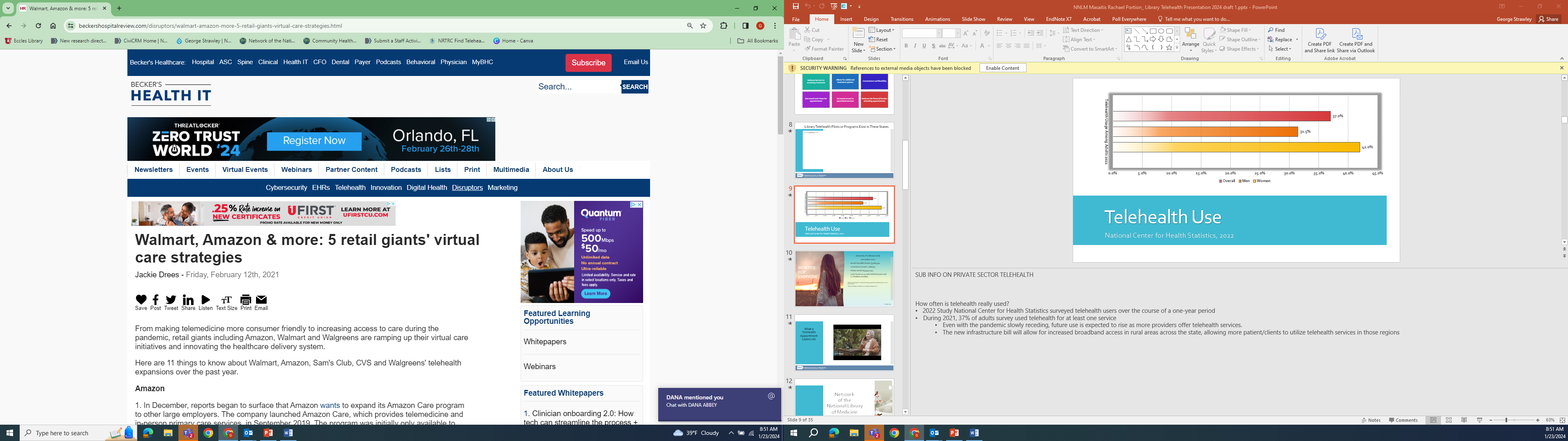 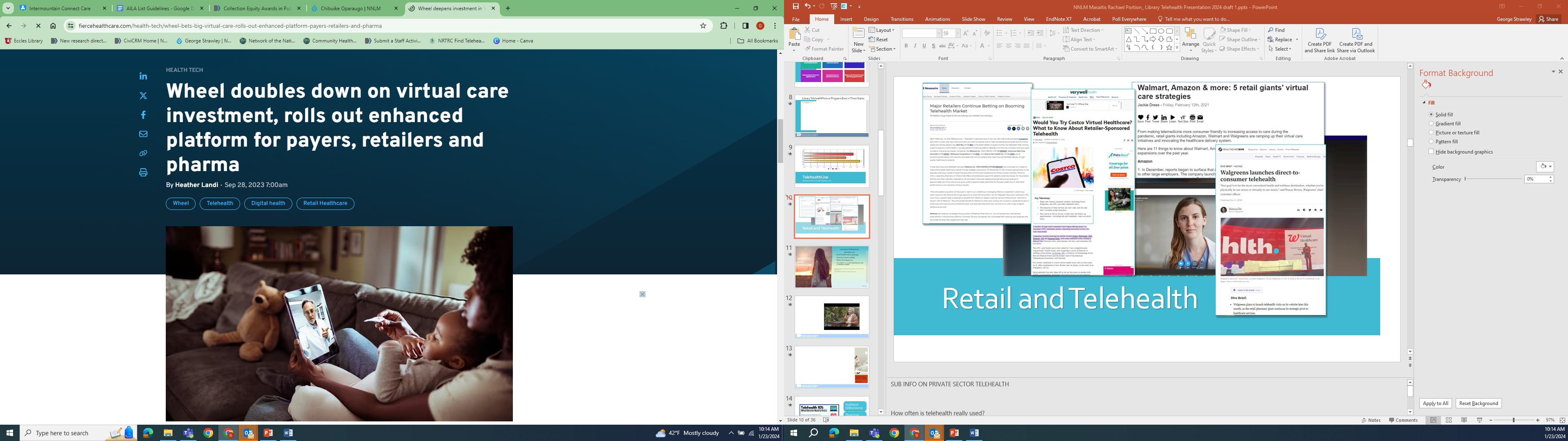 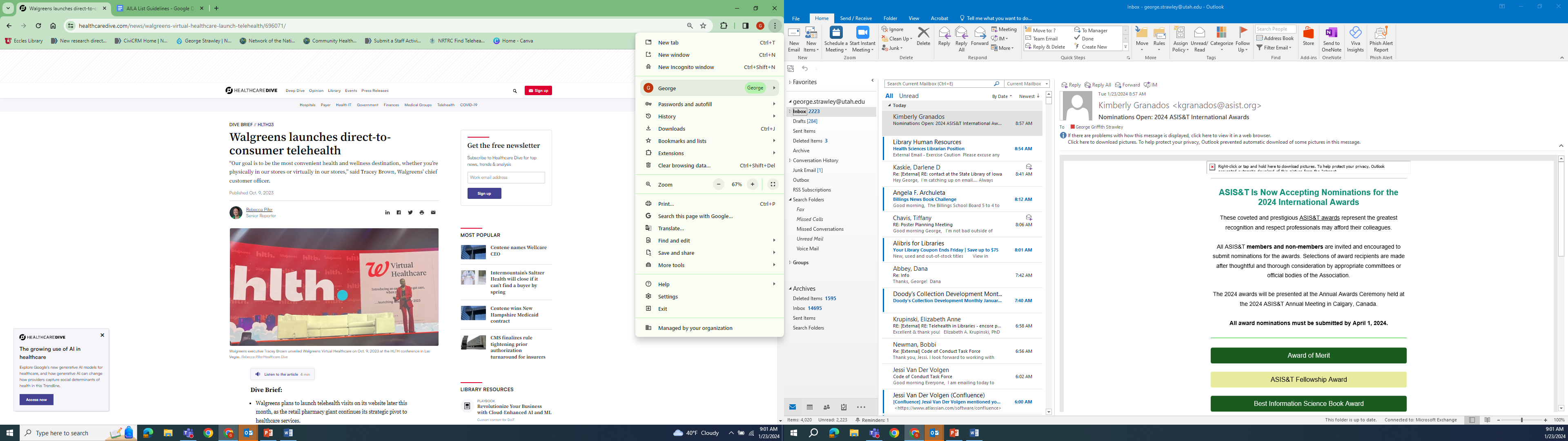 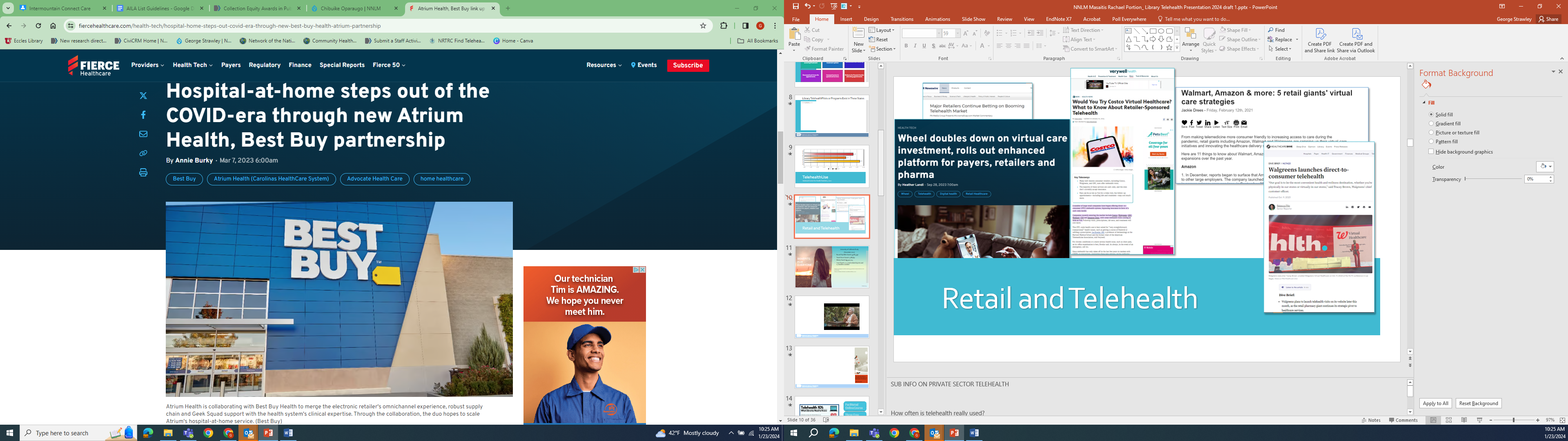 Retail and Telehealth
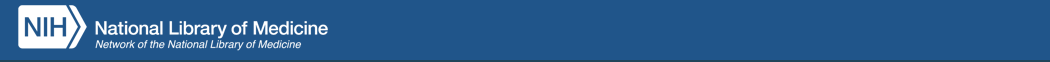 [Speaker Notes: Healthcare organizations and even retailers have begun to recognize a market for telehealth. The list of companies that have announced virtual care services include Costco, Walmart, Amazon, Walgreens and even Best Buy.  Retailers’ services are often marketed directly to the consumer on a pay-as-you-go basis.


How often is telehealth really used? 
2022 Study National Center for Health Statistics surveyed telehealth users over the course of a one-year period
During 2021, 37% of adults survey used telehealth for at least one service 
Even with the pandemic slowly receding, future use is expected to rise as more providers offer telehealth services. 
The new infrastructure bill will allow for increased broadband access in rural areas, allowing more patient/clients to use telehealth services in those regions]
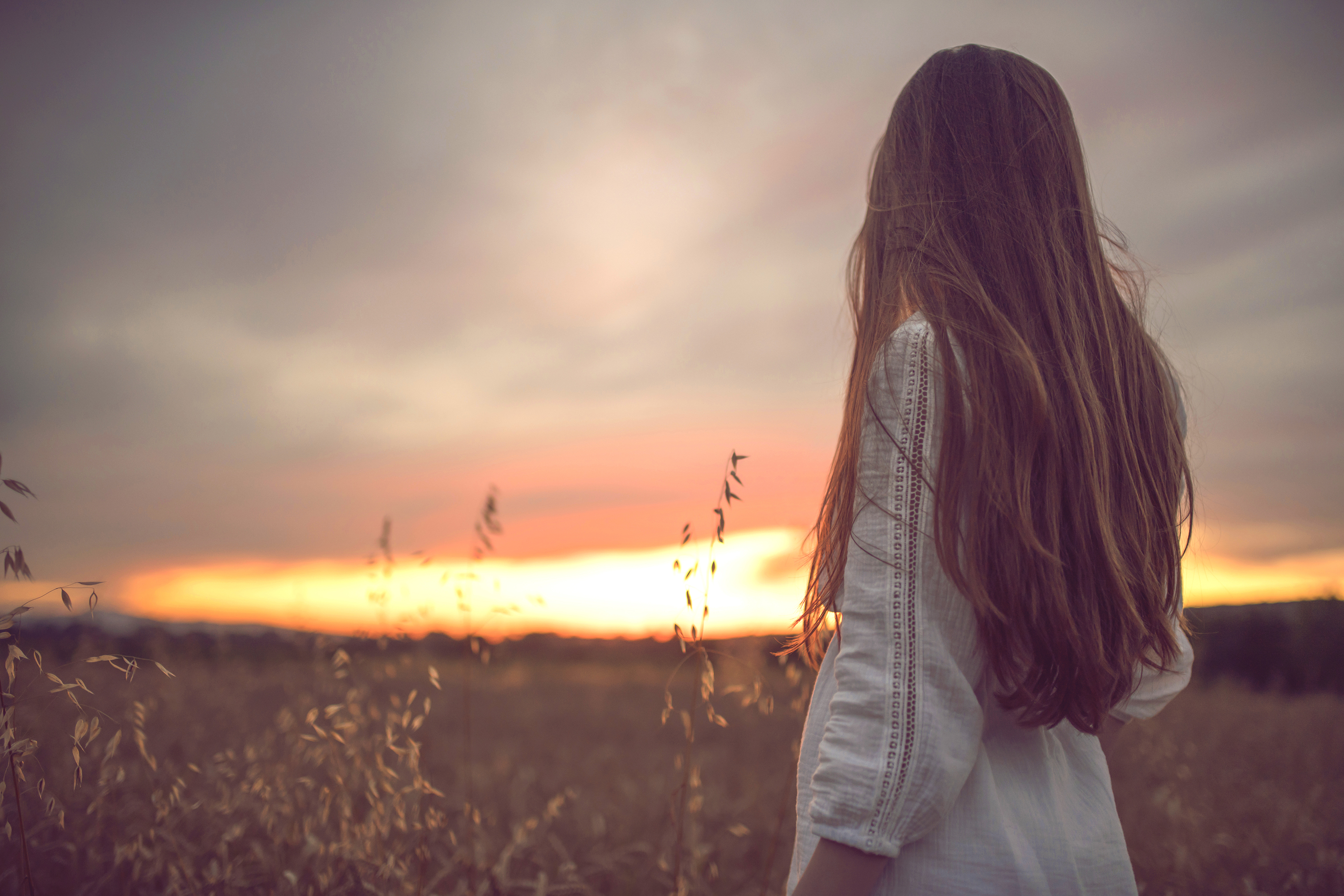 University of California Study      
(December 2022)
Round Trip Miles Saved: 53,664,391
Travel Hours Saved: 1,788,831 
Money Saved: $33,540,244
Lives Saved: 42.4 crash related injuries and 0.7 fatalities avoided

Based on an average of 17.6 miles round trip, 35.3 minutes in transport and $11.02 cost per encounter. 
(Sharma, Yellowless, Gotthardt, Luce, Adalovic, & Marcin, 2022)
BENEFITS FOR EVERYONE
9
October 2023
[Speaker Notes: Here are highlights of telehealth data analyzed from five University of California Care Systems
The study looked at 3 Million Ambulatory Telehealth Encounters over a two-year period (March 1, 2020 - February 28, 2022).
In those five systems alone, telehealth saved healthcare systems $33.5 million over a two-year period during Covid.

They even found that telehealth saved injuries and even lives because people were not getting into accidents on their way to the doctor.]
Library Telehealth Pilots or Programs Exist in These States
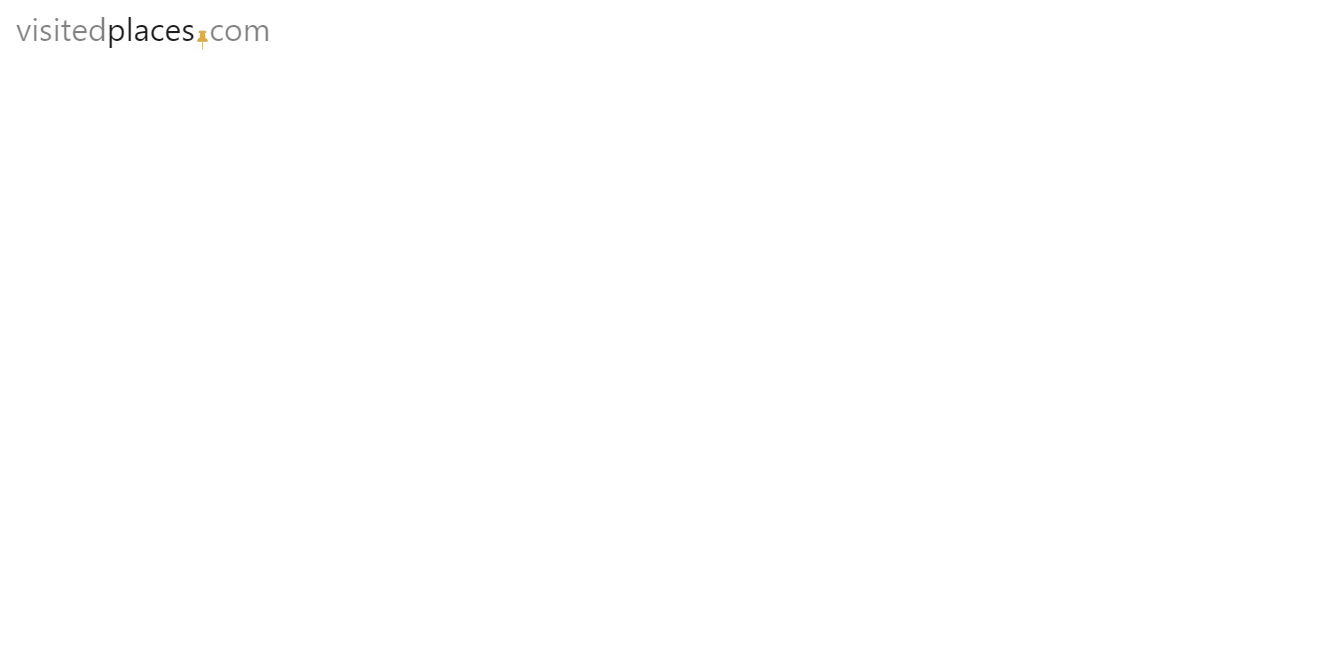 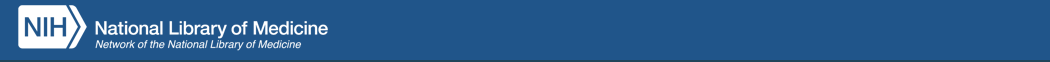 [Speaker Notes: This map shows states where there is at least somebody working on a telehealth program. In many cases, this can be one library pioneering a new service on their own. However, increasingly we are seeing state libraries like Delaware, Idaho, Wyoming and Maine launching programs to enable private and secure telehealth access at local public libraries They usually rely on federal money.]
What a Telehealth Appointment Looks Like
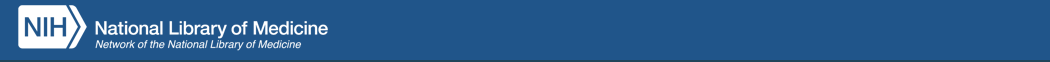 [Speaker Notes: Here is a clip advertising a pilot library telehealth project that shows you one way a patron can experience a telehealth appointment. It gives you a visual of what library telehealth looks like.]
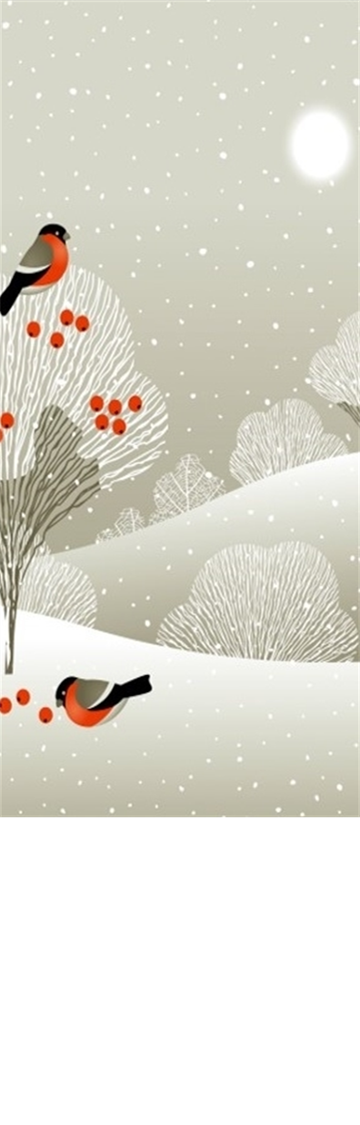 Network of the National Library of Medicine
George Strawley
"The only thing that you absolutely have to know is the location of the library."

-Albert Einstein
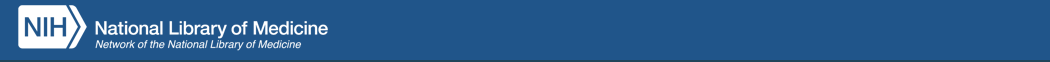 [Speaker Notes: So now we will talk about a couple of telehealth resources available to you for free from the Network of the National Library of Medicine.]
Telehealth 101
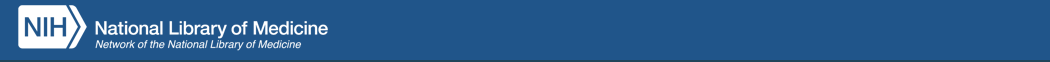 [Speaker Notes: One thing N-N-L-M identified early on in our discussions about telehealth was an important need for training that answered questions specific to libraries and addressed the concerns that typically come up among staff and administrators.

We’ve developed a free course called “Telehealth 101: What Libraries Need to Know.” The course is an asynchronous course on our online platform that provides an overview of telehealth. Unlike other telehealth courses focused on providers, this one focuses on library issues. It takes three hours over the course of three weeks and carries credit toward the Consumer Health Information Specialization, which is offered by the Medical Library Association.]
Telehealth 101: Course Objectives
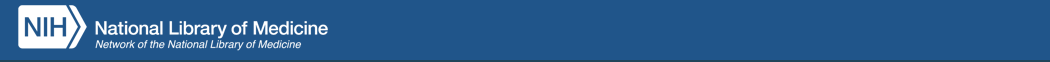 [Speaker Notes: GS:

You can see the 4 objectives for the course. Learners will recognize different approaches to telehealth in use among libraries, address some of the potential ethical and legal concerns that typically come up when librarians discuss telehealth, identify resources they can use for telehealth services, and describe the role that libraries have in support of patrons’ digital skills training and health reference questions.]
What Learners Said
“The most useful aspect was being able to see how other libraries are using telehealth services and being exposed to new resources for telehealth information and funding.”
“Colleague discussion and recorded dialogue about implementing telehealth helped me think about how different groups that use my library could be affected by adjustments [we‘d] have to make to implement these services.”
“The offered list of funding opportunities has motivated me to consider this for my library. Seeing specific examples of telehealth helps me imagine this in my own library as well. “
“Being exposed to existing telehealth programs was invaluable. The fact that both programs were quite different in setting / funding was great to see as well.”
[Speaker Notes: These are some of the comments we have had about the course. Much of the course is structured around interviews with librarians and others who are working on telehealth access. Learners especially liked the opportunity to hear about their experiences with it. They also liked interacting with classmates who were trying to figure out telehealth for their libraries as well.]
New Training Opportunity from NNLM
Telehealth 101: What Libraries Need to Know

Next online class Feb. 5-Mar. 1
3 one-hour modules
2 more sections to come
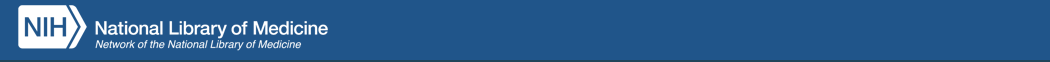 [Speaker Notes: We offered the course twice last summer, and both sections had full registrations. We are offering it again and unfortunately it is already filled up at this time. However, we expect the course to be offered twice more over the following year after that.
The QR code on this slide and the link that is being put in the chat will take you to information on the class and how to register.  There you can track information on the next two sections.
Importantly, the course is free,
We also encourage you to sign up for an account with N-N-L-M to receive news related to this course and other training opportunities – including our live webinar series.  
.]
Future Plans
Bridging the Digital Divide: Telehealth and Libraries
Implementation of Telehealth Services in Rural Public Libraries

Kieran Hixon
Colorado Department of Education

Ashley Heathfield
Office of eHealth Innovation
Colorado Governor’s Office of Information Technology

April 3
1 p.m. MT / 3 ET
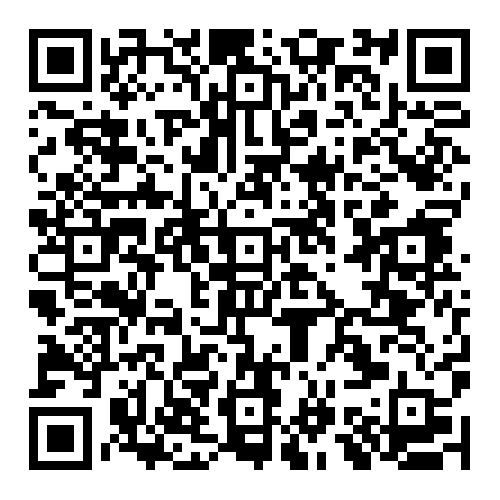 [Speaker Notes: So here is the information on our next webinar in our national series. It is called Implementation of Telehealth Service in Rural Public Libraries and features two speakers from Colorado state government who are working on telehealth. The webinar will be on April 3rd and again you can go to the QR code or the link in the chat to register.]
Northwest Regional Telehealth Resource Center
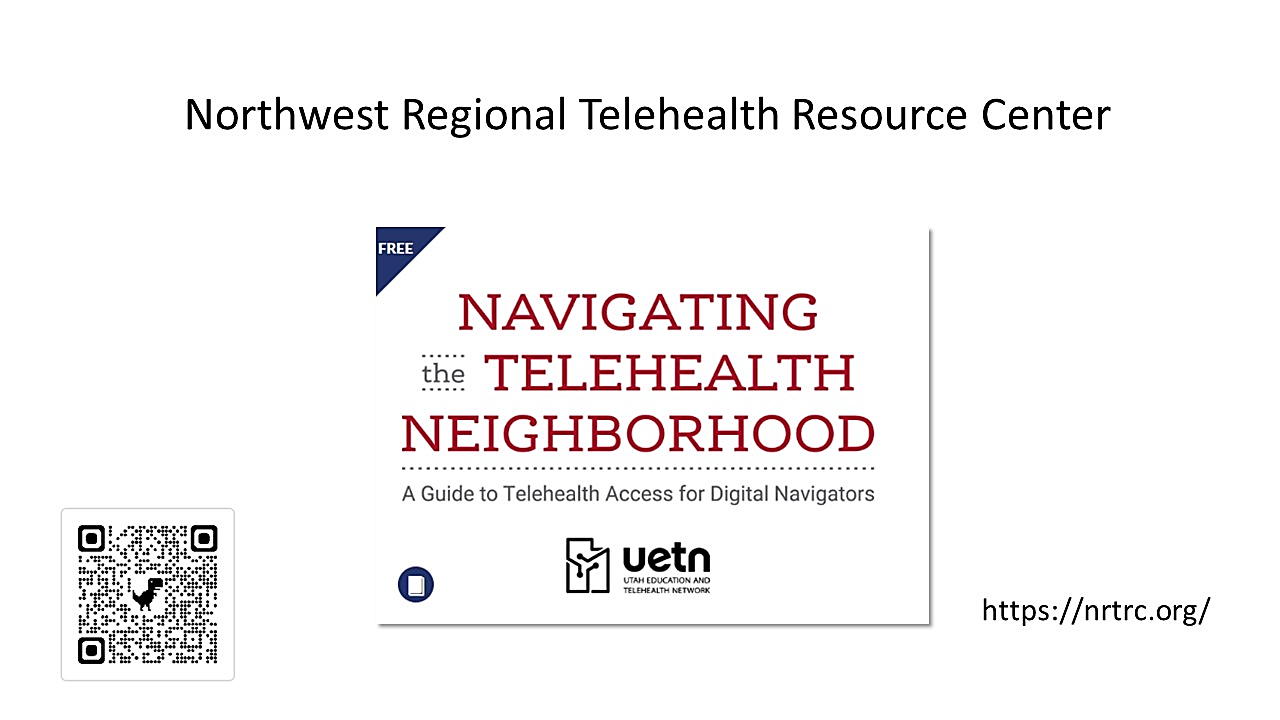 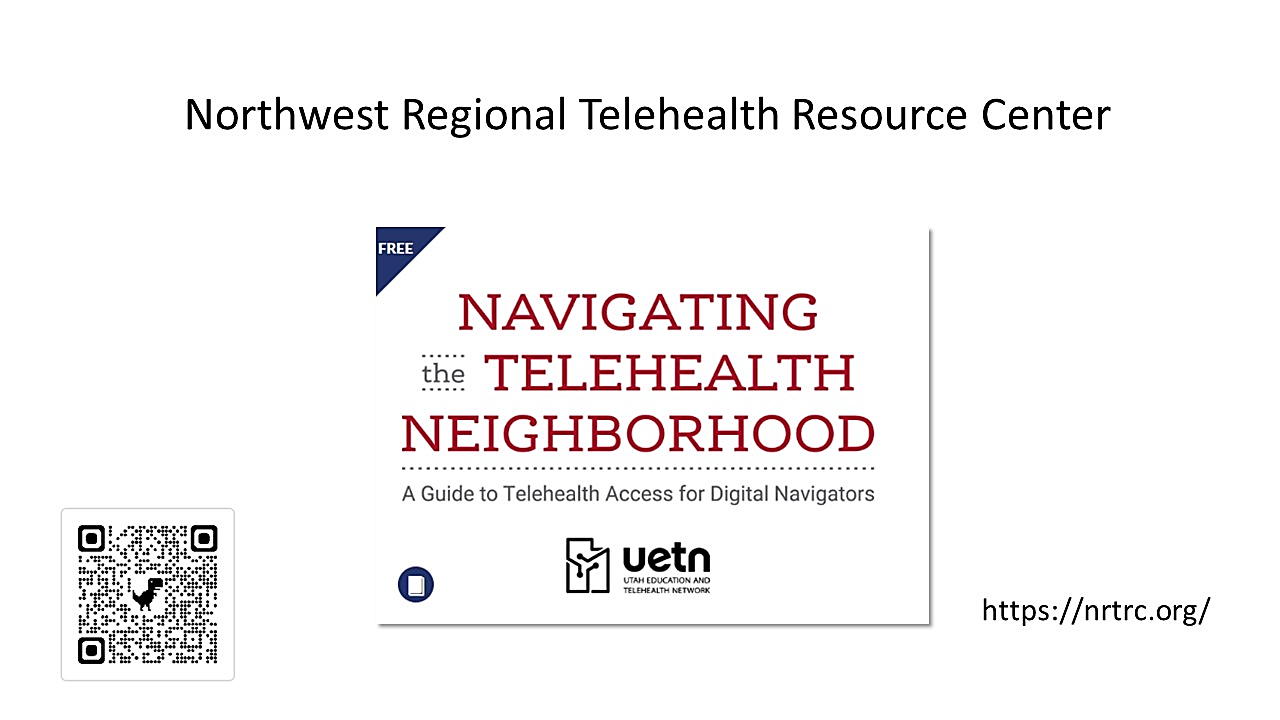 https://nrtrc.org
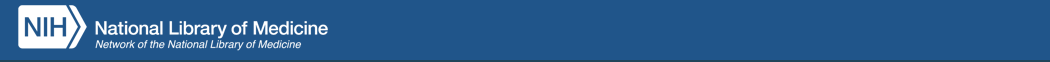 [Speaker Notes: We also want to share some non-NNLM resources with you. For instance, you can find other support for telehealth projects from your region’s telehealth resource center. The Northwest Regional Telehealth Resource Center is at N-R-T-R-C dot org. It provides training and resources for providers and others interested in telehealth. 
They recently released a course of their own called Navigating the Telehealth Neighborhood. This is designed for digital navigators assisting telehealth patients. That includes library staff.
The course is free and can be found on the website.]
Developing Your Program
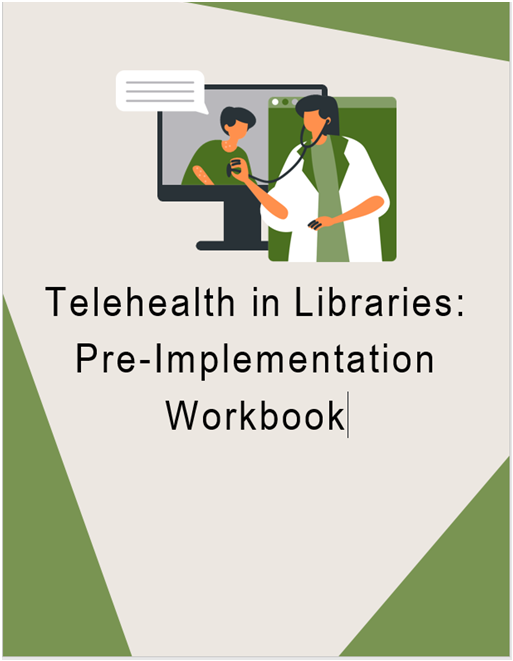 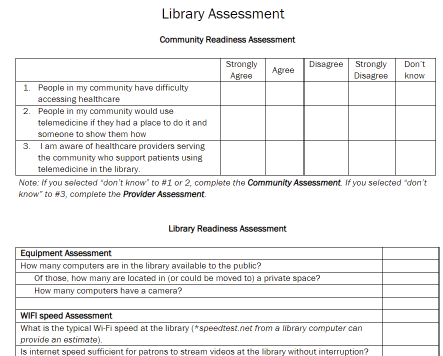 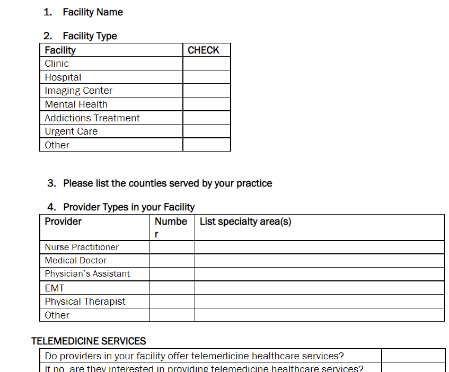 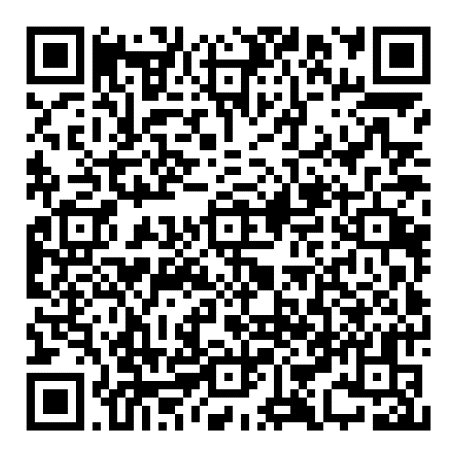 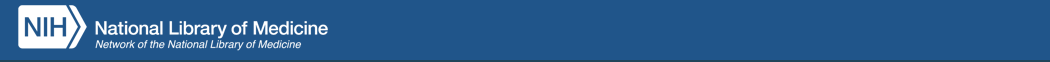 [Speaker Notes: The Indiana Rural Health Association with the help of researcher Pamela DeGuzman has developed a workbook for planning out a telemedicine service based on her research. It is available on the I-R-H-A website. It is called “Telehealth in Libraries: Pre-Implementation Workbook.”]
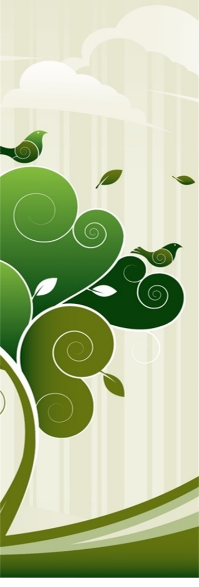 Upgrade Your Space Project
Experience is a hard teacher because she gives the test first the lesson afterward.
– Vernon Law
Rachael Masaitis
Idaho Department of Health and Welfare 
Human Services Program Specialist
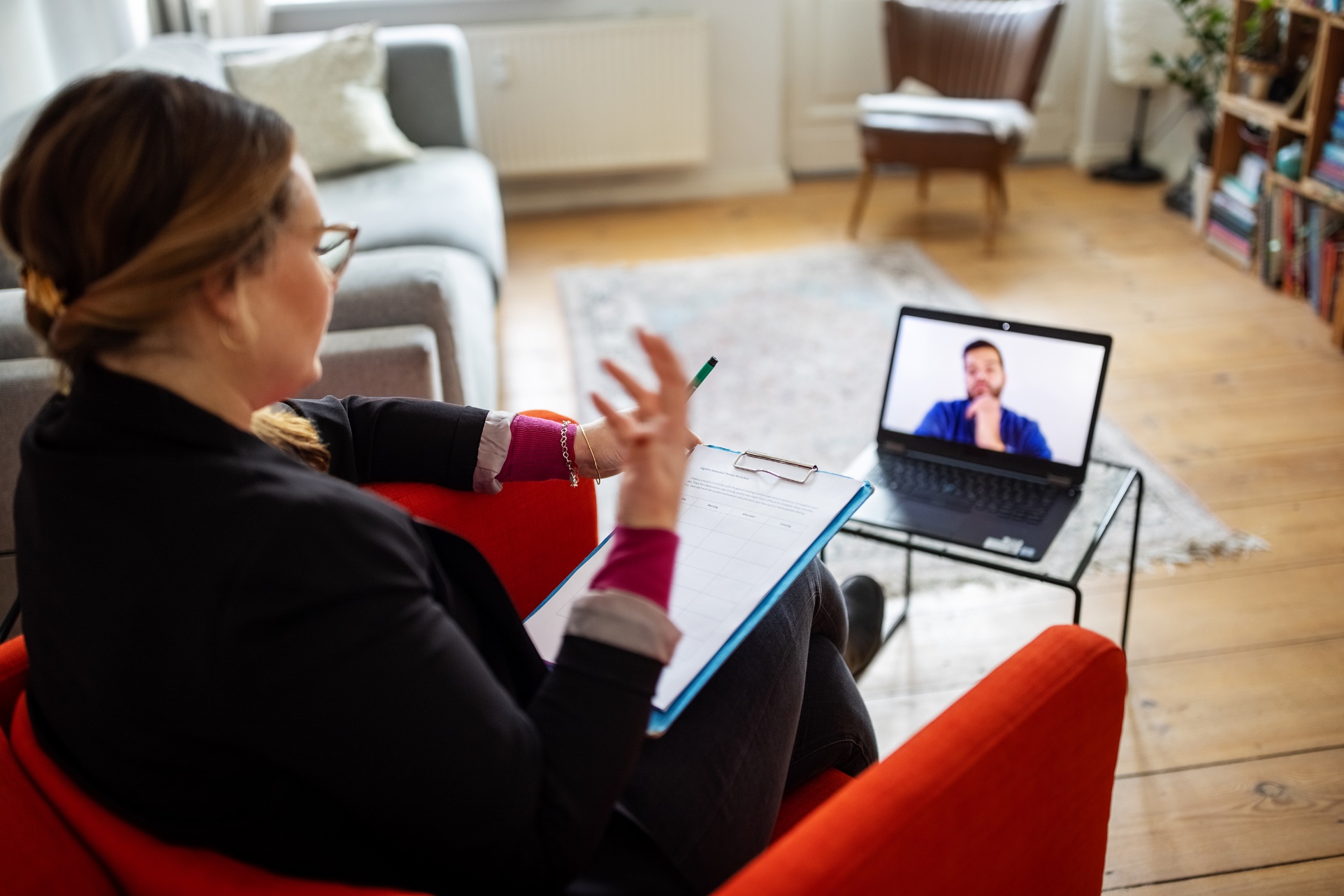 The Goal
Increase Telehealth access to rural Idahoans by:
Providing privacy spaces
Technology
Support
[Speaker Notes: The Idaho Department of Health and Welfare received a funding supplemental Substance Use Prevention, Recovery, and Treatment through the from the American Rescue Act enacted due to the Covid-19 pandemic. The project development began in March 2021, and the legislature approved the funding to be spent beginning July 2022. The total allocation for the project is $500,000 dollars with the goal of outfitting around 20 libraries with equipment.]
The Location: Libraries
Digital literacy education
Information resource availability 
Existing confidentiality, privacy policies and compliance with state laws
Software available to purge all patron data and browser cache after ever use
Most Idaho libraries have stable and reliable broadband access even when community members do not
[Speaker Notes: Libraries already provide courses on digital literacy. This includes email, browser, and website use. In addition, there is now free digital literacy training for librarians for telehealth to assist patrons in logging in and using telehealth platforms. 
Idaho libraries and the American Library Association both have existing rules and laws for treating patron privacy. This is due to library card registration, use of computer technology in the library. In addition, the computers are secure and purge patron data once the patron logs out as a standard practice. This will be helpful while using the space for telehealth. 
The Idaho Chamber of Commerce’s pervious broadband initiative and current initiatives have been utilized to secure broadband access at most public libraries across the state.]
The Process
Equipment
Applications
[Speaker Notes: The Rural communities defined as 50,000 people or less, not part of a contiguous metropolitan area.. Based on the Department of Agriculture description]
The Third Space
Scheduling
HIPAA
Client Consent
Policies
Library Staff Emotional and Physical Safety
Provider Engagement
Marketing
Equipment Vendor
[Speaker Notes: There isn’t a road map for comparable to this project. Although libraries have been hosting spaces like these for some time, it was generally developed and implemented by the library themselves.  Due to the scope and size of this project, every problem solved lead to a new issue that required a solution. 

We dubbed these spaces “Third Spaces” – Services Not found in a clinic, or at home, but an alternative venue getting services generally received in a clinical environment.]
Role
[Speaker Notes: When hosting a space, these are the roles the librarians would be most like to be responsible for]
Responsibilities
[Speaker Notes: It’s important to note, there are things that a library is not responsible for while managing a third space. Importantly, a library is just a venue.. Like a wedding venue manager, the library provides the spaces, and the client/patron is responsible for obtaining the officiate and the caterer. Notably, you may have patrons who want to discuss their issues, Dr’s appoints etc. with you, and undoubtably this probably already occurs. But be careful not to step into a counselor's role, it’s both dangerous for you and the patron. They may come back or do something called “transference” – when someone redirects their feelings on to you. We will be providing training on how to deal with these situations as well as brochures as requested once the space is installed.]
Scheduling
Courtesy of Square.com
[Speaker Notes: Square was chosen to provide as an option for scheduling. Libraries can provide reservation access via mobile device, computer or at the library all for free.  Libraries also can allow the client to schedule access to the space at the library through a librarian. Square creates a space for individuals to schedule times of use. This eliminates overlap or confusion and puts the ownership in the hands of the clients. Calendars can be used internally by library staff to manage the space and know who has reserved the space for use.]
HIPAA, PHI, and the Library
[Speaker Notes: A Library is still responsible for:
Staff avoiding their patron’s Protected Health Information (PHI) 
Patron’s privacy while booking and using the space.]
How Libraries can Avoid Breaching PHI
[Speaker Notes: Here as some ways to avoid inadvertently coming in contact with a client’s PHI outside of normal library duties.]
Provider Marketing
[Speaker Notes: Conducted a 15-minute video presentation about the release of the telehealth spaces and sent the information out to all providers in the rural health system, insurers, large and small medical groups, and behavioral health networks.
Patient outcomes  reducing barriers to access increases the likelihood someone will continue on with treatment, especially for people in rural areas. 
Engagement/Satisfaction  telehealth decreases wait and travel times. It gives the patient more options and flexibility for receiving treatment. All of which increase the satisfaction of the Pt
Remote monitoring  Using fitness watches or tracking apps can reduce patient appointments or increase awareness of potential issues
No-show rates  reducing transportation limitations, especially for individuals in rural communities who would need to travel to larger neighboring communities for their appointments. 
Overhead  Telemedicine allows for reduction in operating costs and increased efficiency in utilization of resources, while allowing flexibility in hours of operation to better meet the needs of your patient population. By delivering care using telemedicine, you don’t have the same overhead costs as you do when you’re seeing patients in-person.



https://www.providertech.com/6-benefits-of-telehealth-for-healthcare-providers/]
The Greatest Hits! Or Misses?
A man who carries a cat by the tail learns something he can learn in no other way.
– Mark Twain
[Speaker Notes: Mark Twain said, “A man who carries a cat by the tail learns something he can learn in no other way. 
This was a brand new project, not just for Idaho but for the US. Although telehealth spaces have been in libraries for some time, these spaces were placed in the library by the staff themselves, and if there were more than one in the state, they tended to be independent of one another. At a state level, especially working for the state social services authority to include state Medicaid, we have access to vast networks of providers and agencies of all sorts. The hurdles and challenges we faced was how to distribute “capital outlay” which are physical supplies to another public agency, not within the state. Here are some of our greatest hits and misses while trying to develop this project.]
Time for a Conversation
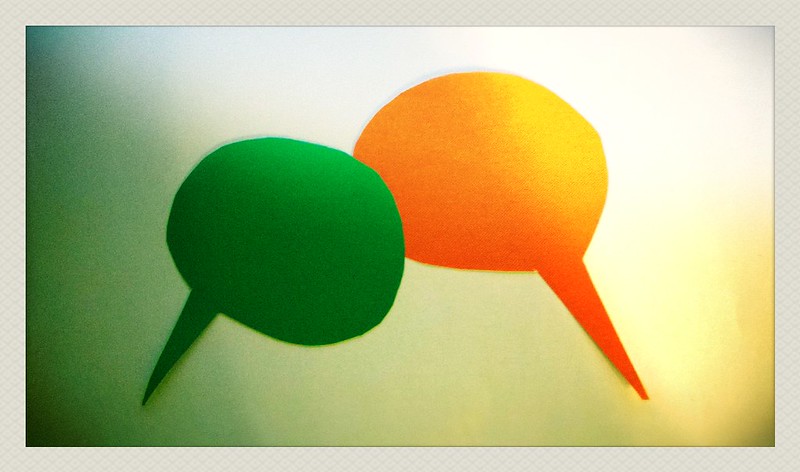 "Conversation" by raiznext is licensed under CC BY 2.0.
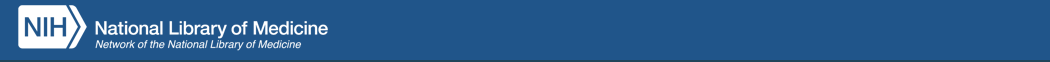 "Curiosity Question I" by edenpictures is licensed under CC BY 2.0.
[Speaker Notes: So that’s our presentation. Thank you for listening. Our emails will be on the next slide, but first,  what questions do you have for us?]
Contact Us
Rachael Masaitis
Idaho Department of Health and Welfare
Rachael.Masaitis@dhw.Idaho.gov
George Strawley
Network of the National Library of Medicine
george.strawley@utah.edu
(801) 581-5242
[Speaker Notes: CORRECT THIS]
References
Adetosoye, F., Hinton, D., Shenai, G., & Thayumanavan, E. (2023, March 16). Virtual health for all: Closing the digital divide to expand access. https://www.mckinsey.com/industries/public-and-social-sector/our-insights/virtual-health-for-all-closing-the-digital-divide-to-expand-access  
Li, X., & Park, J. M. (2022, March 12). Telehealth in the pursuit of value-based care. https://www.mgma.com/resources/quality-patient-experience/telehealth-in-the-pursuit-of-value-based-care
IBIS World (2023, January 10). Telehealth Services in the US - Market Size 2005–2029. https://www.ibisworld.com/industry-statistics/market-size/telehealth-services-united-states/ 
American Library Association (2021, October 1). Privacy. https://www.ala.org/advocacy/privacy 
Baker, D. (2017, April 7). Patron Privacy and the Confidentiality of Patron Records: What Happens at the Library Stays at the Library. https://libraries.idaho.gov/patron-privacy-and-the-confidentiality-of-patron-records-what-happens-at-the-library-stays-at-the-library/ 
Karimi, M., Lee, E. C., Courtre, S. J., Gonzales, A., Grigorescu, V., Smith, S. R., De Lew, N., & Sommers, B. D. (2022, February 1). National Survey Trends in Telehealth Use in 2021: Disparities in Utilization and Audio vs. Video Services. Assistant Secretary for Planning and Evaluation. https://aspe.hhs.gov/sites/default/files/documents/4e1853c0b4885112b2994680a58af9ed/telehealth-hps-ib.pdf 
Jimenez, J. C. (2022, April 27). Telehealth 2.0: Remote Patient Monitoring Tools to Give Shot in the Arm to Telehealth. https://www.nasdaq.com/articles/telehealth-2.0%3A-remote-patient-monitoring-tools-to-give-shot-in-the-arm-to-telehealth 
Idaho Legislature (n.d.). Title 74 Chapter 1 Public Records Act Exemption from Disclosure. Idaho Statutes. https://legislature.idaho.gov/statutesrules/idstat/Title74/T74CH1/SECT74-108/ 
Idaho Legislature (n.d.). Chapter 57 Idaho Telehealth Access Act. Idaho Statutes. https://legislature.idaho.gov/statutesrules/idstat/title54/t54ch57/ 
De Wit, K. (2023, January 9). What States Need to Know About Federal BEAD Funding for High-Speed Internet Expansion. https://www.pewtrusts.org/en/research-and-analysis/issue-briefs/2023/01/what-states-need-to-know-about-federal-bead-funding-for-high-speed-internet-expansion 
Providertech (2020, May 5). 6 Benefits of Telehealth for Healthcare Providers. https://www.providertech.com/6-benefits-of-telehealth-for-healthcare-providers/ 
Idaho Department of Health and Welfare (n.d.). Idaho Department of Health and Welfare. Rural Health and Underserved Areas. https://healthandwelfare.idaho.gov/providers/rural-health-and-underserved-areas/rural-health-and-underserved-areas 
Board on Health Care Services; Institute of Medicine. The Role of Telehealth in an Evolving Health Care Environment: Workshop Summary. Washington (DC): National Academies Press (US); 2012 Nov 20. 3, The Evolution of Telehealth: Where Have We Been and Where Are We Going? Available from: https://www.ncbi.nlm.nih.gov/books/NBK207141/ 
J. M. (2022, September 21). Myths Busted: New Studies Show Telemedicine is Effective, Doesn’t Reduce Access to Care. https://www.urmc.rochester.edu/news/story/myths-busted-new-studies-show-telemedicine-is-effective-doesnt-reduce-access-to-care 
Lucas JW, Villarroel MA. Telemedicine use among adults: United States, 2021. NCHS Data Brief, no 445. Hyattsville, MD: National Center for Health Statistics. 2022. DOI: https://dx.doi.org/10.15620/cdc:121435.
Sharma S, Yellowlees PM, Gotthardt CJ, Luce MS, Avdalovic MV, Marcin JP. Environmental Impact of Ambulatory Telehealth Use by a Statewide University Health System During COVID-19. Telemed J E Health. 2022 Dec 23. doi: 10.1089/tmj.2022.0396. Epub ahead of print. PMID: 36576982.